Ben and the Bug
By: Catie Dennis
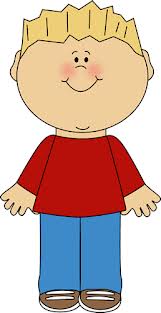 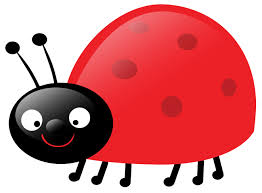 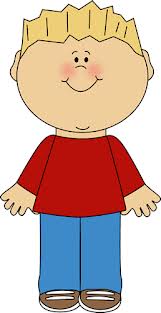 Ben has a pet. Ben’s pet is a bug.The bug is big.
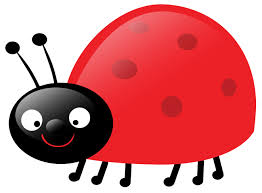 The bug is red. It is Ben’s pal. Ben has fun with the bug.
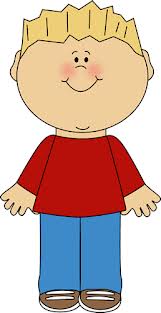 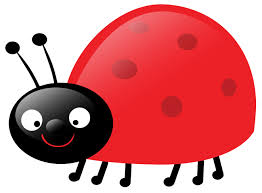 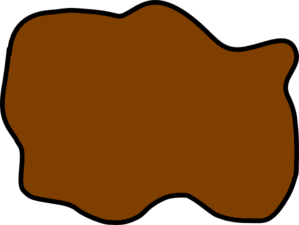 Ben is in the mud. The bug is in the mud. Ben and the bug dig.
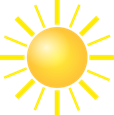 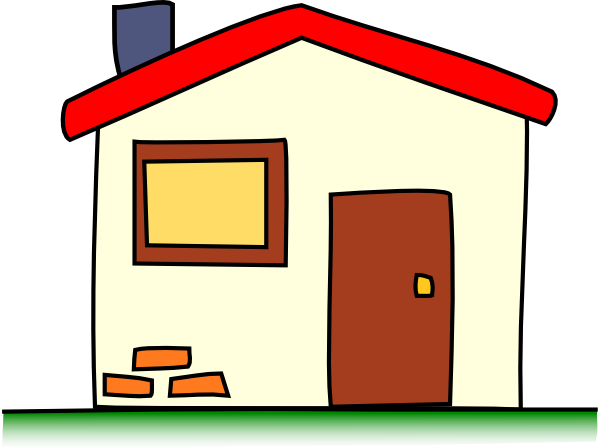 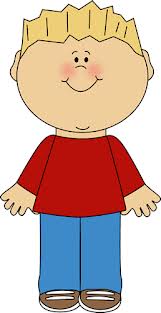 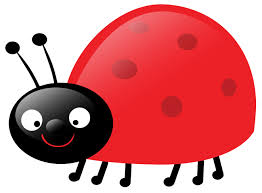 The sun is hot to Ben. Ben and the bug go to Ben’s hut. The bug runs on the rug.
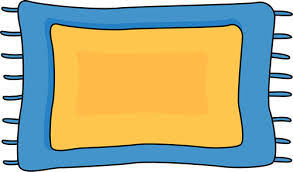 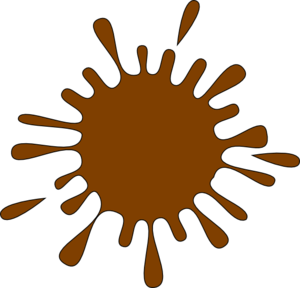 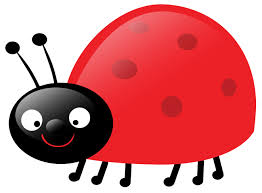 The bug puts mud on the rug. Ben’s dad is mad. Ben and the Bug are sad.
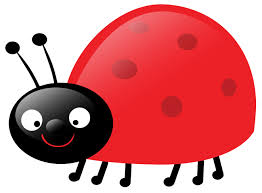 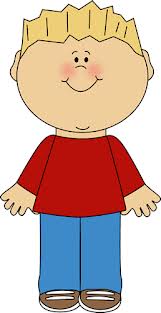 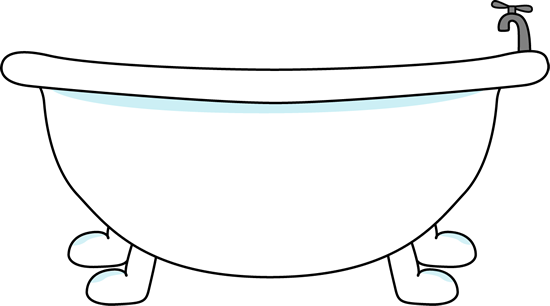 The bug is put in the tub.The bug got wet. Ben is glad.
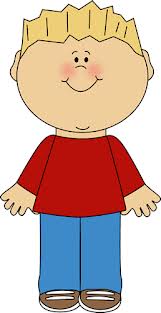 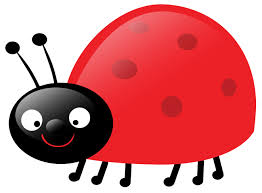 Ben pets the bug. The bug and Ben are pals.Ben had fun with the bug.
The EndDr. Bruce MurrayDecodable Book